FUSPs BY DIVISION
# of 2012 FUSPs		# of FUSPs deleted		# of FUSPs Remaining
Division 1:   39			21				18 
Division 2:     7			  0				  7
Division 3:     4			  3				  1
Division 4:     8			  3				  5
Division 5:   37			  7				30
Division 6:   12			  7				  5
Division 7:   45			18				27
Division 8:  130			54				76
Division 9:   22			17				  5
Totals	304			130				174
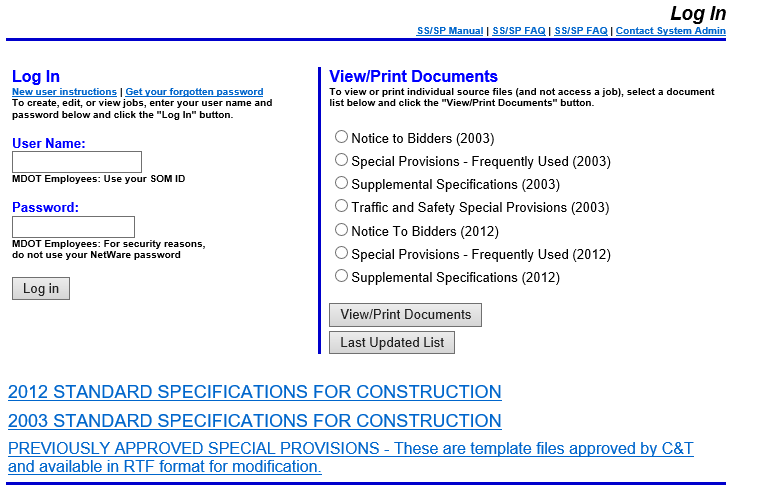 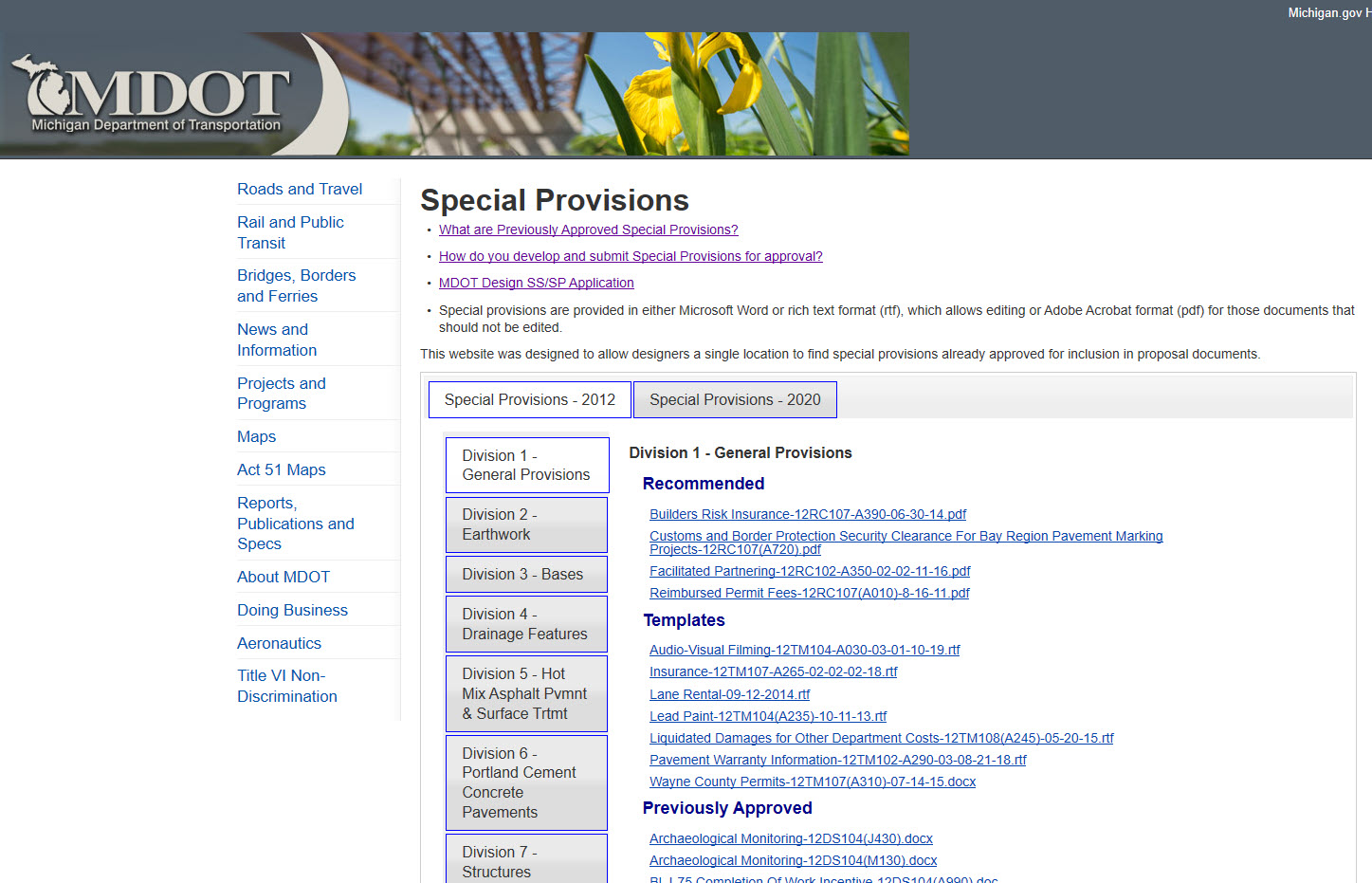 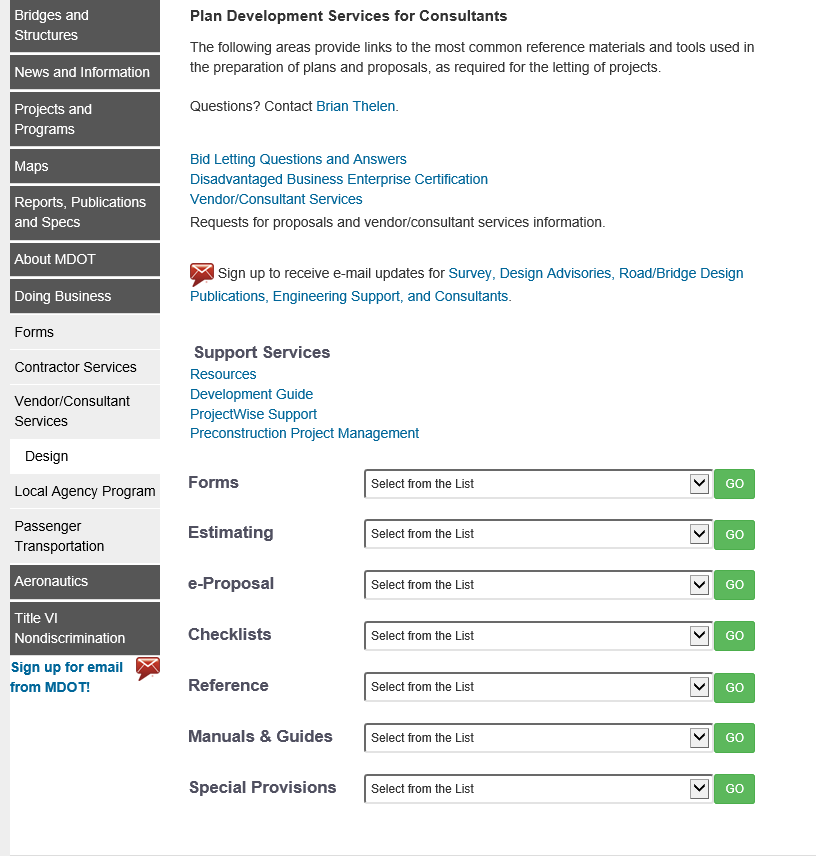 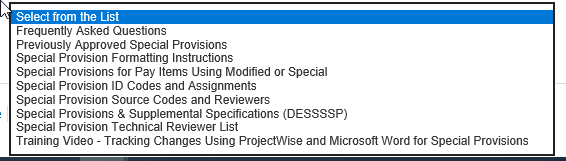